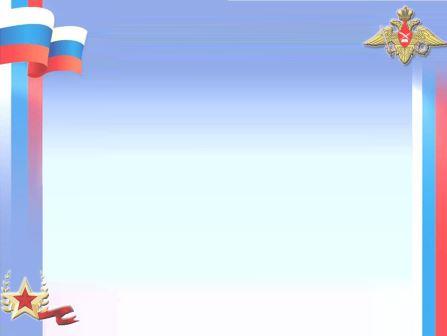 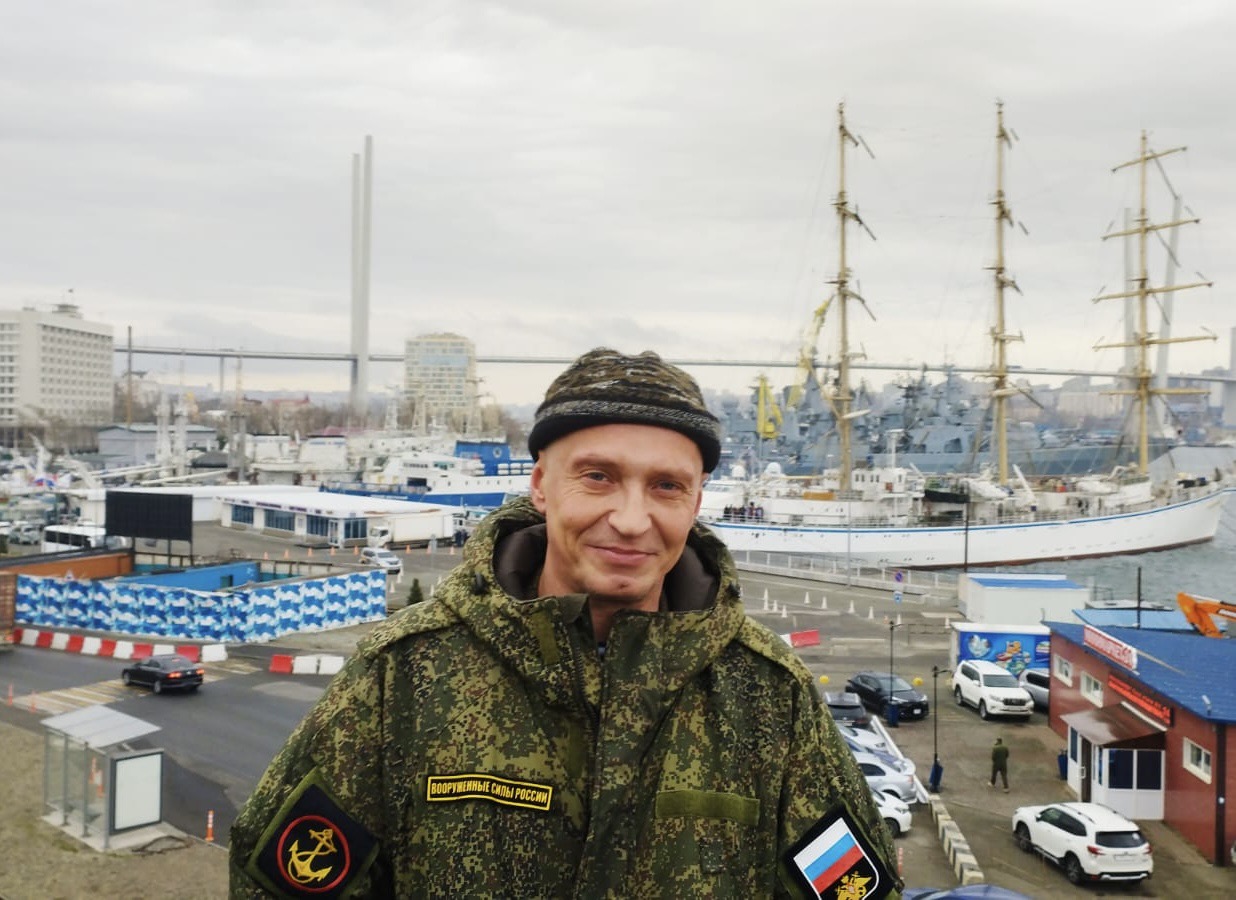 Риттер 
Вячеслав Александрович
(14.12.1975-23.06.2023)
Школа №5 г. Тобольск 1982 г.
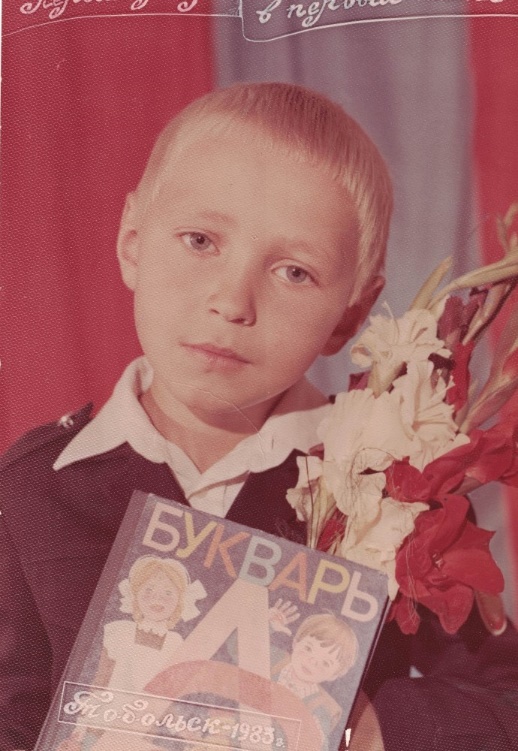 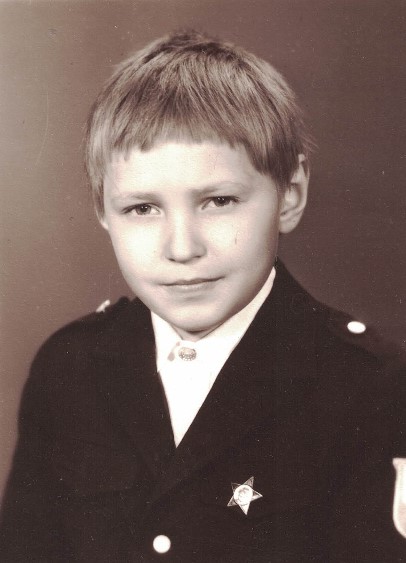 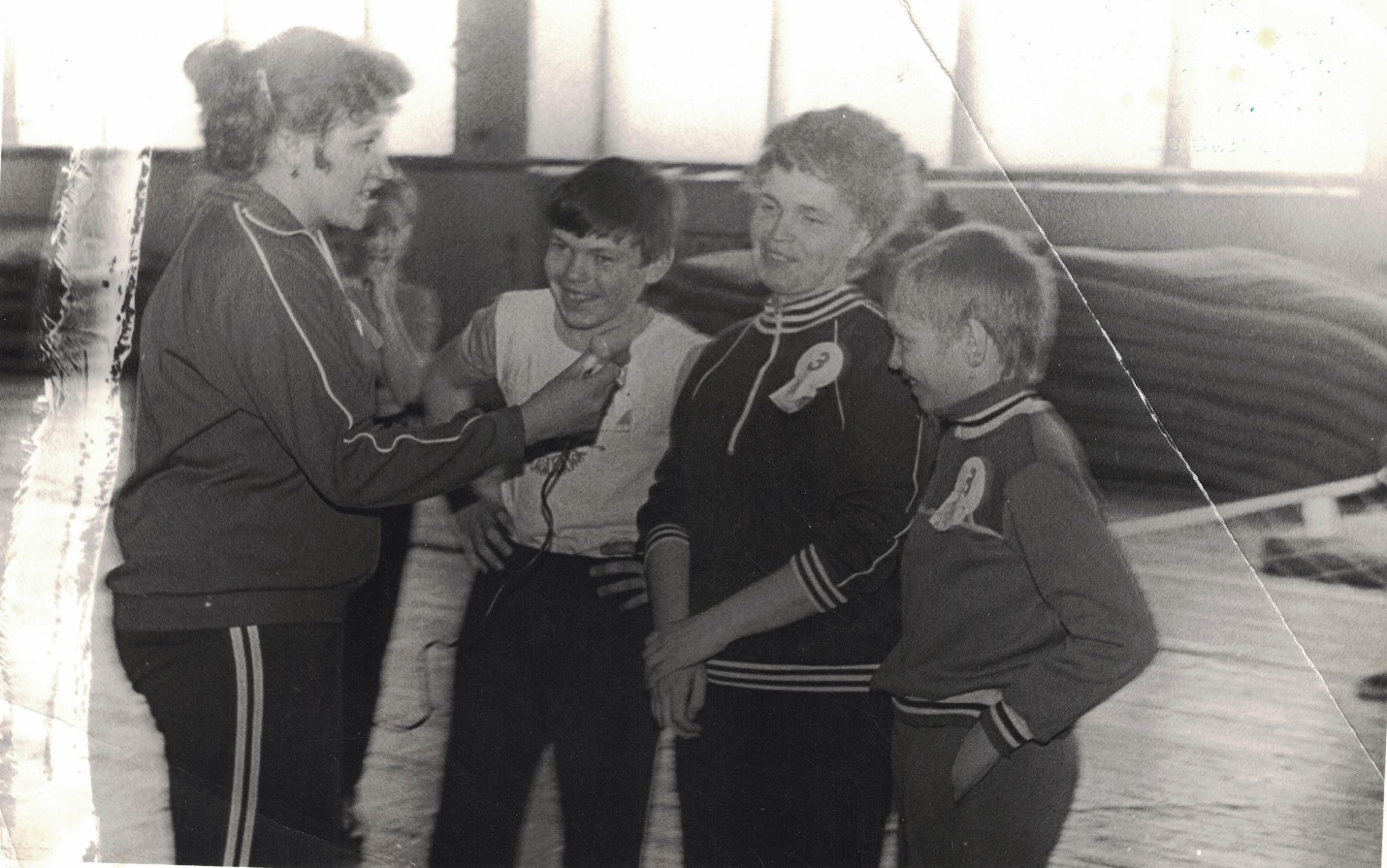 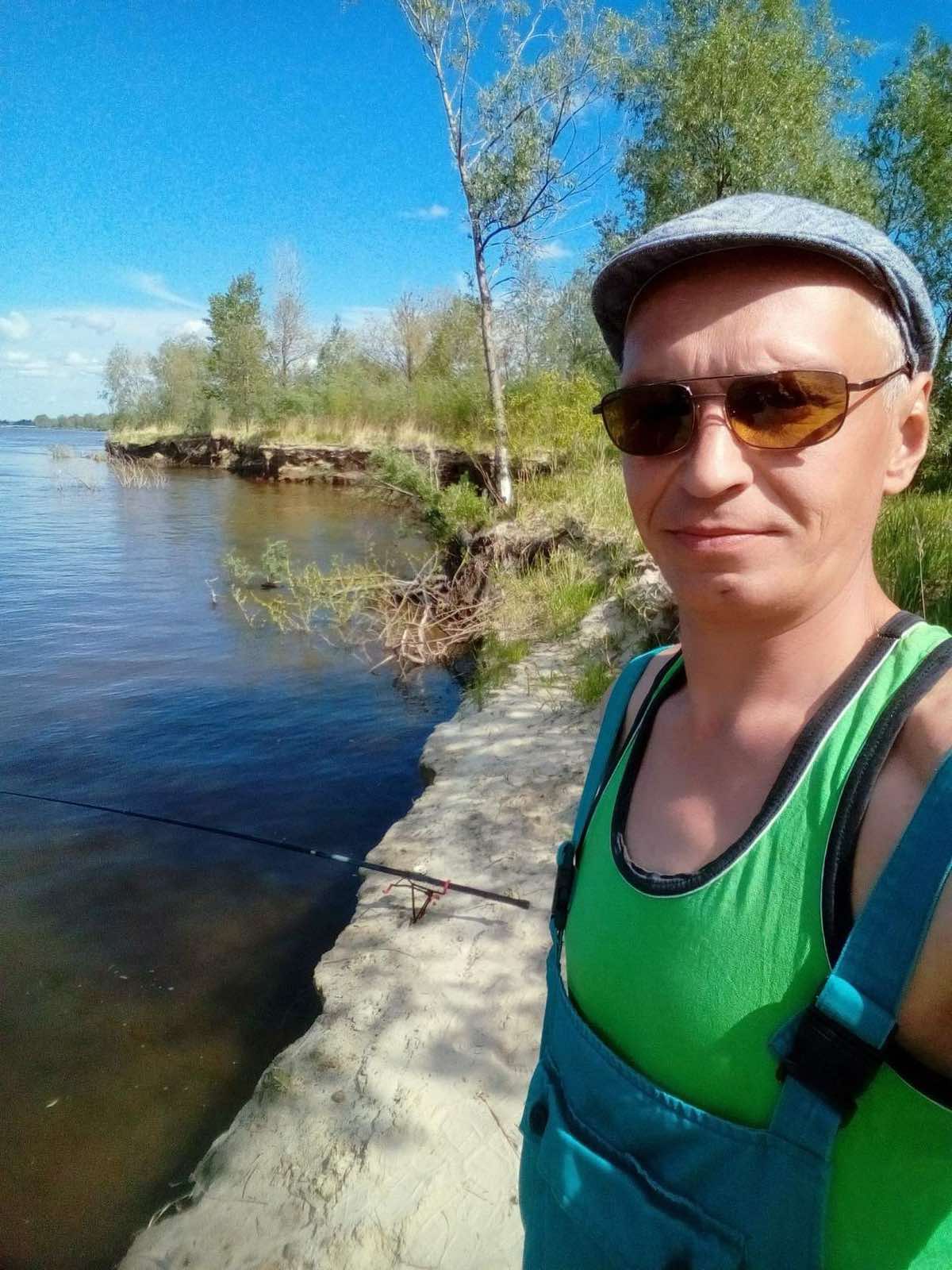 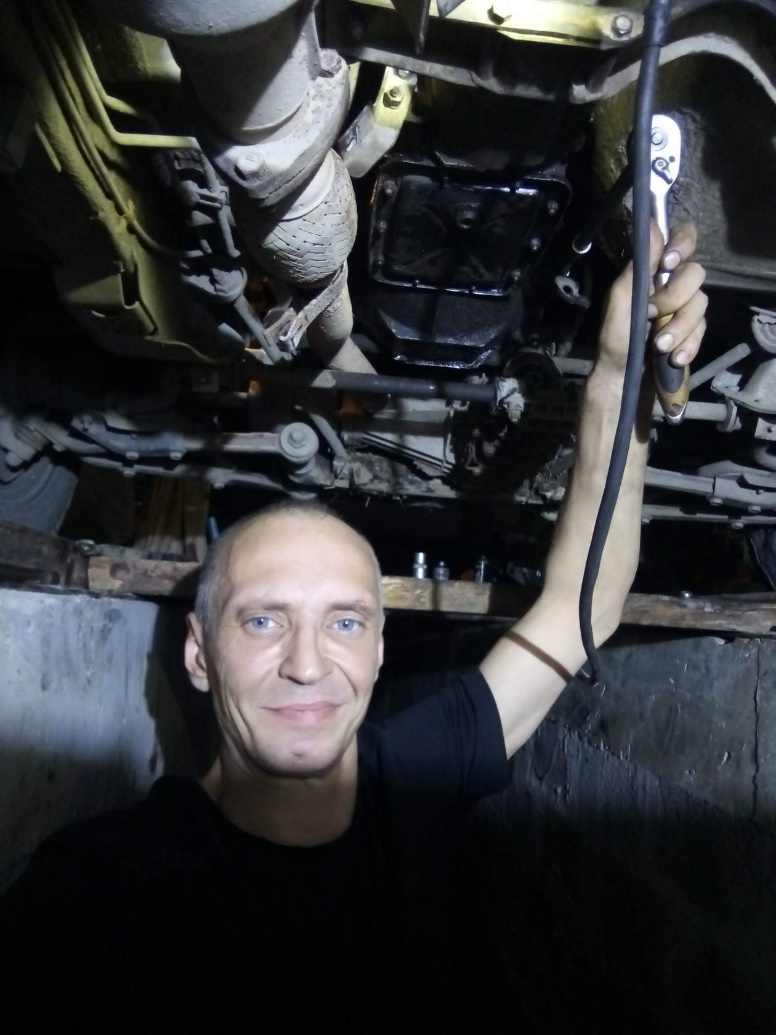 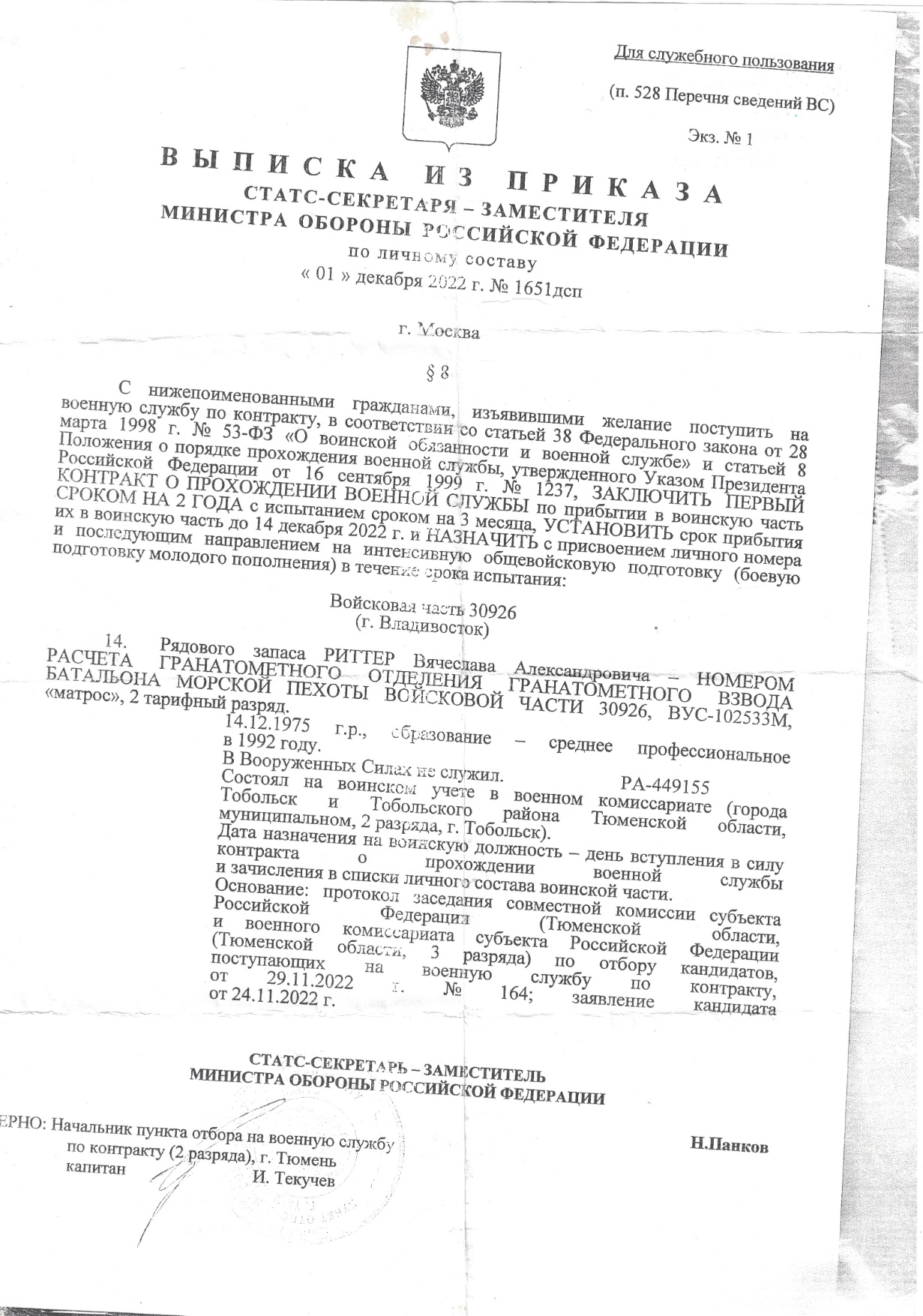 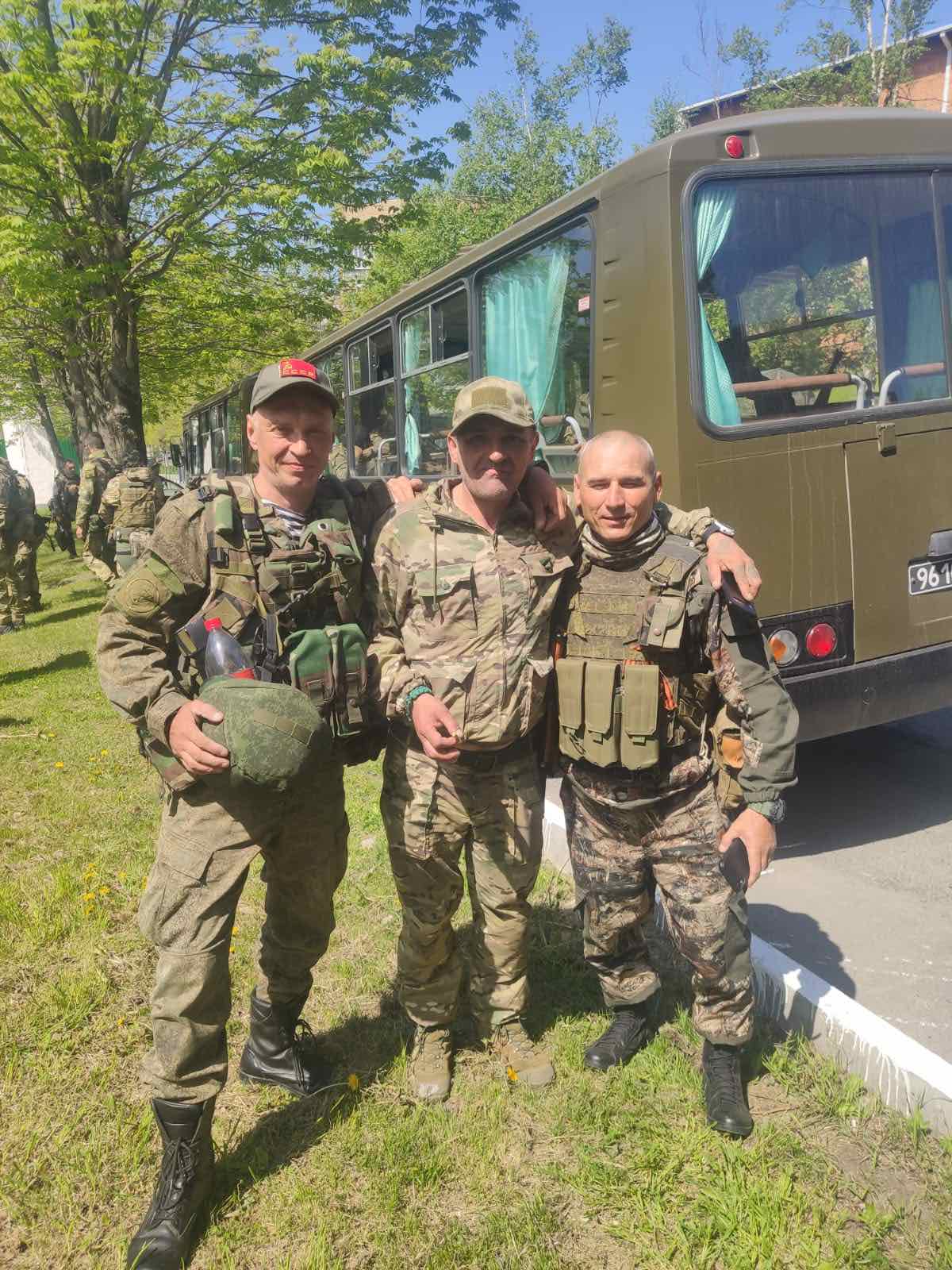 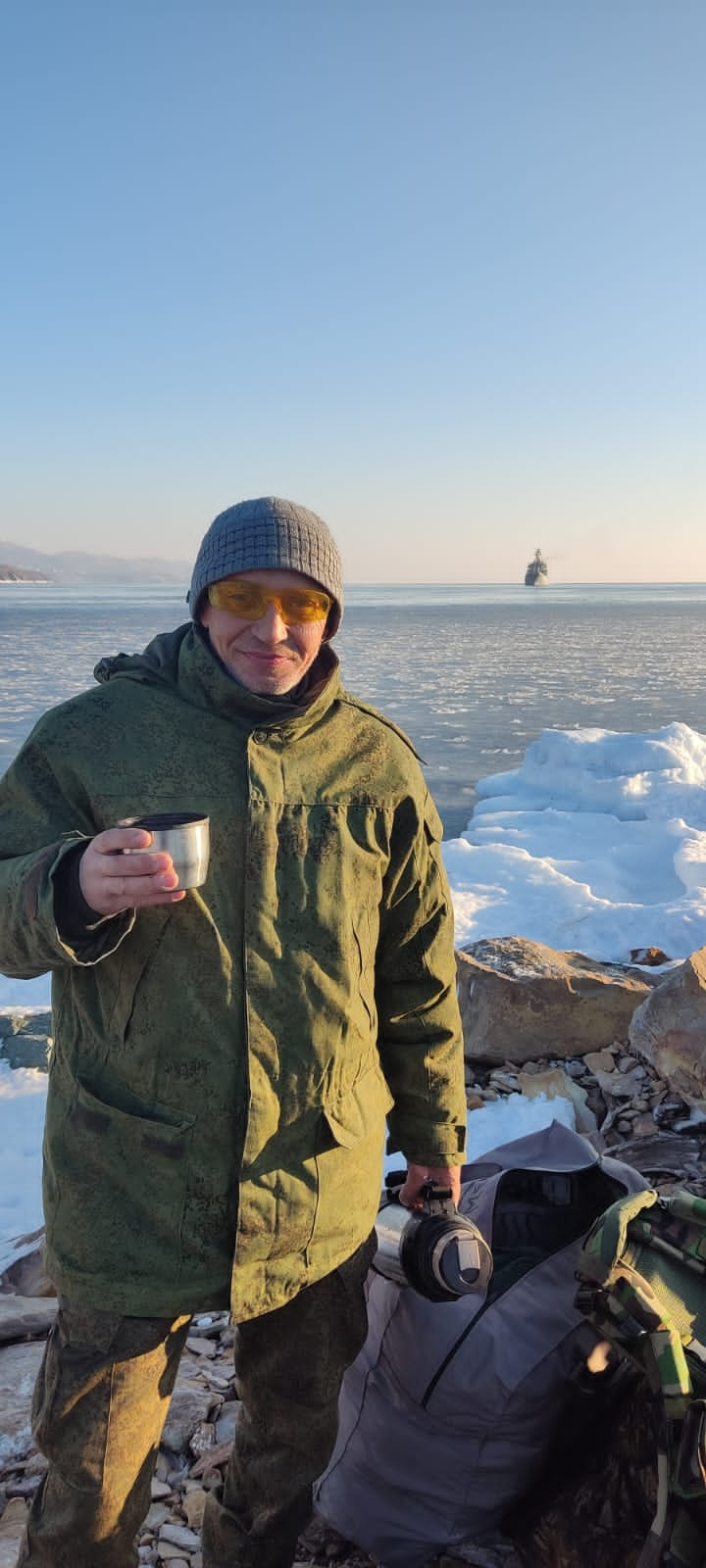 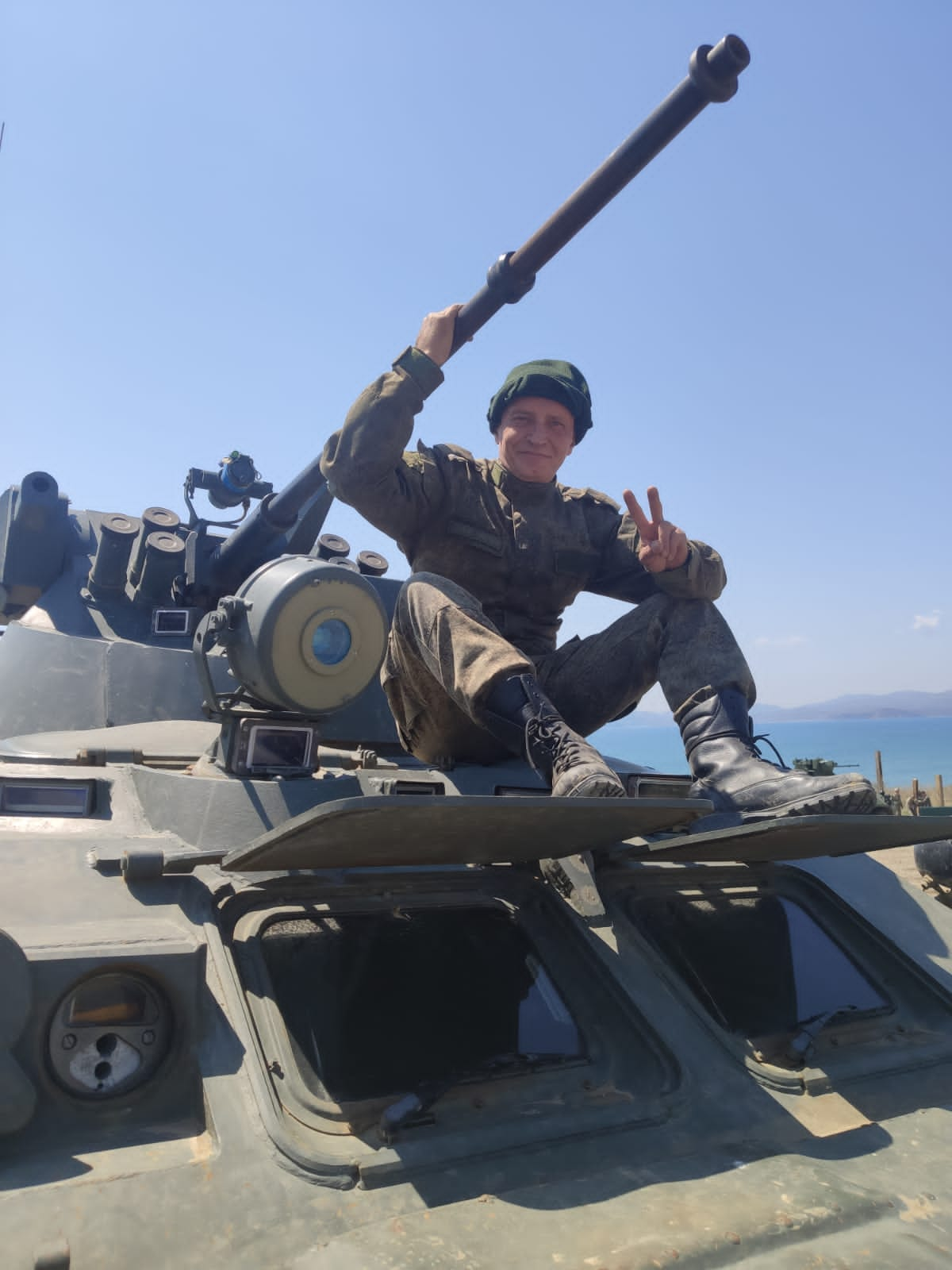 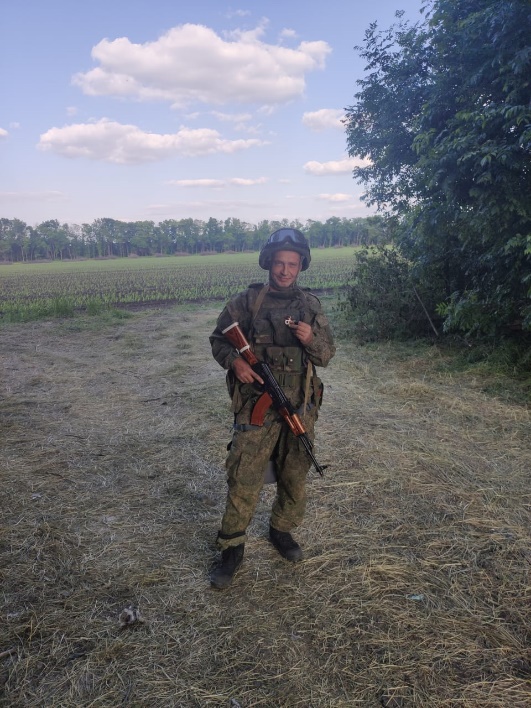 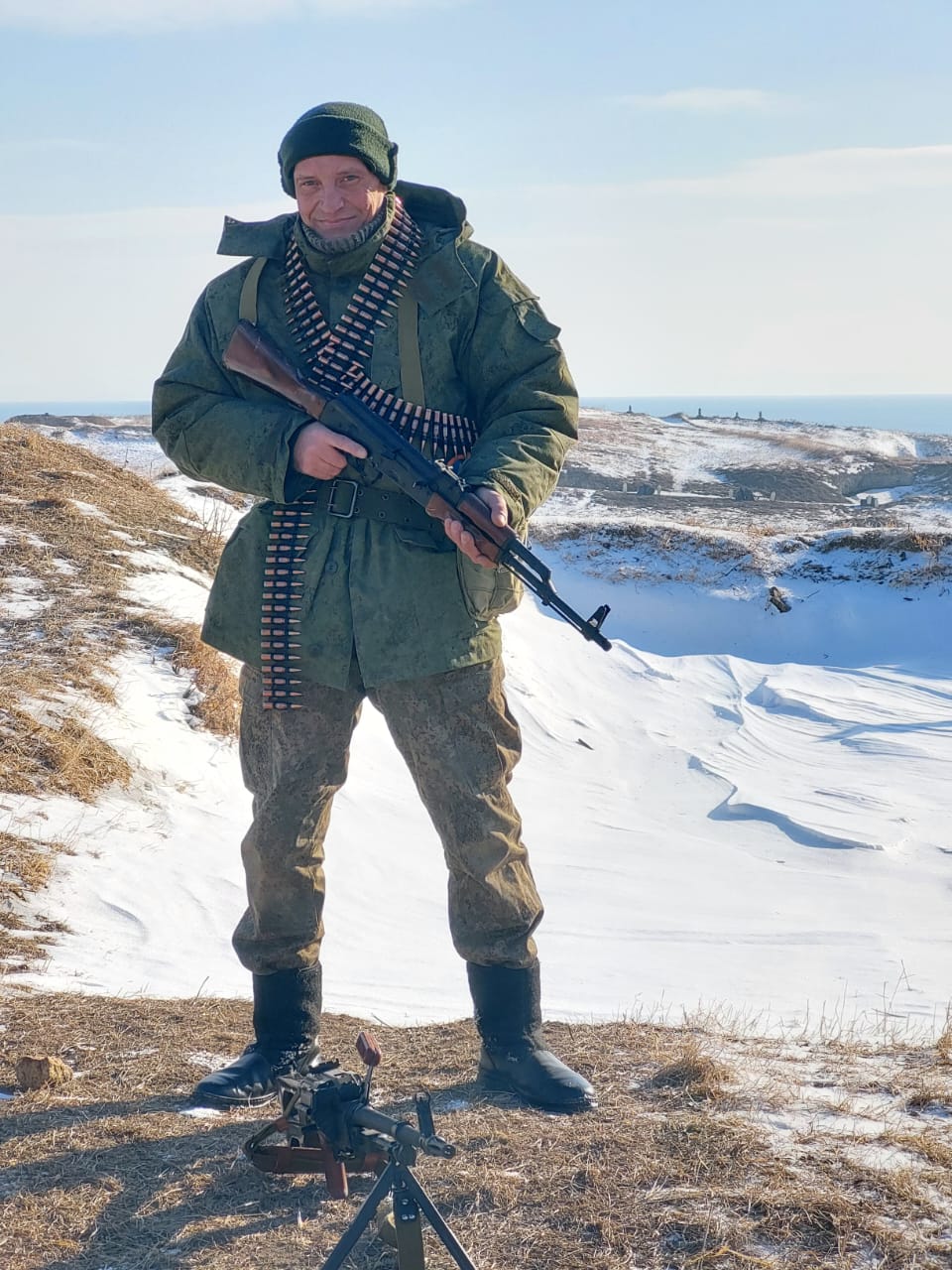 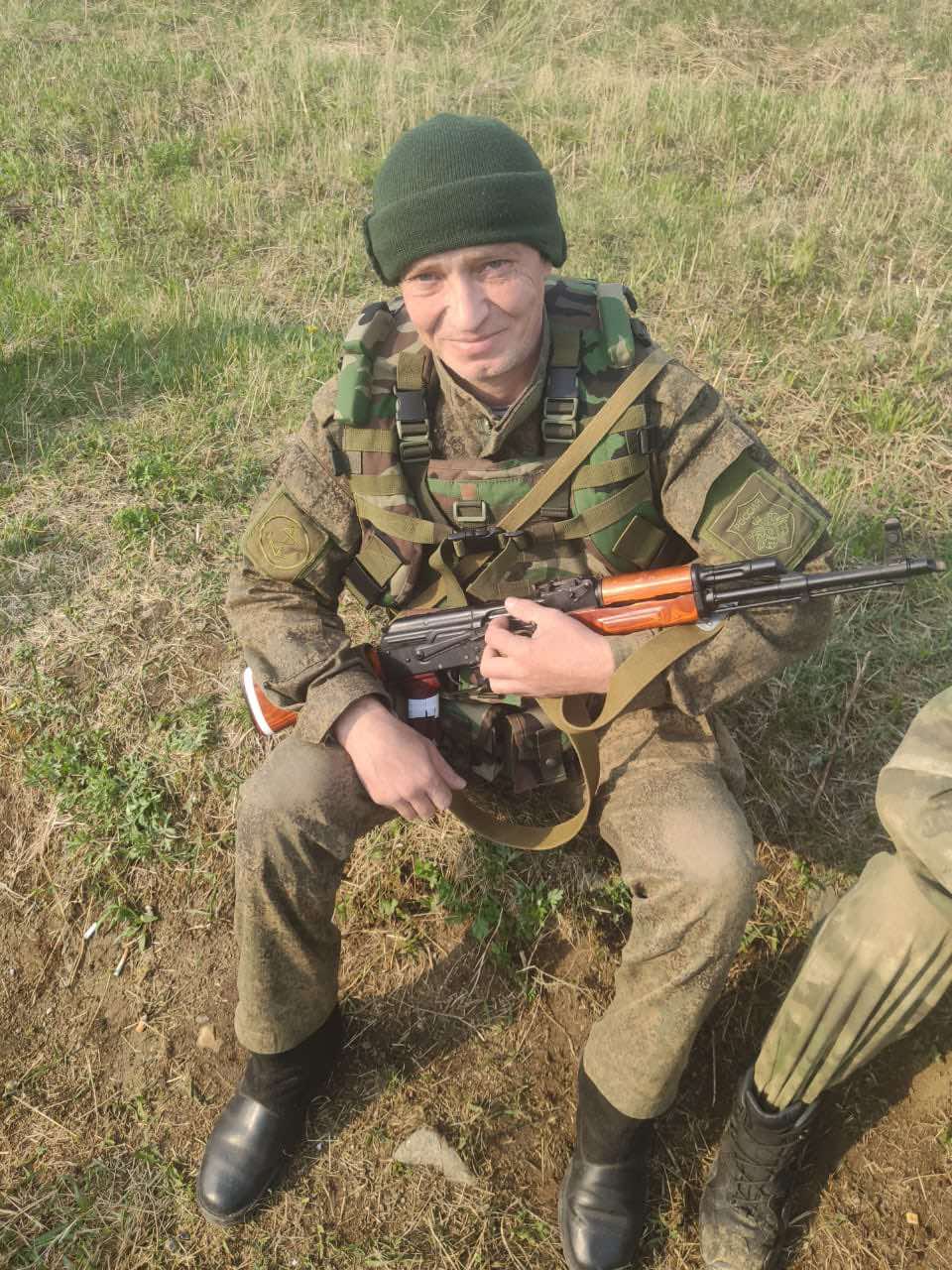 Последняя встреча Вячеслава Александровича 
с сыном Дмитрием Вячеславовичем   
19.06.2023г.
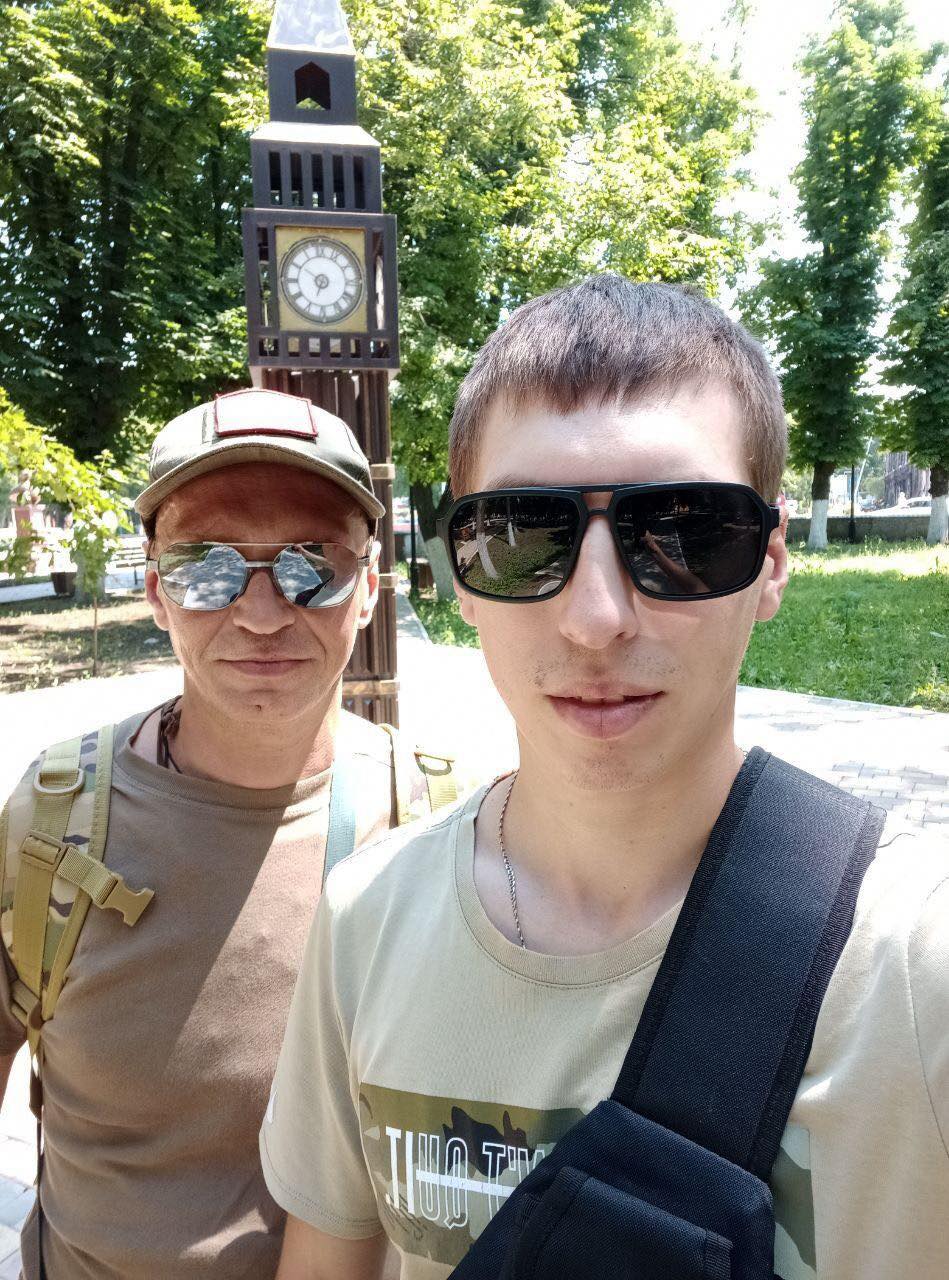 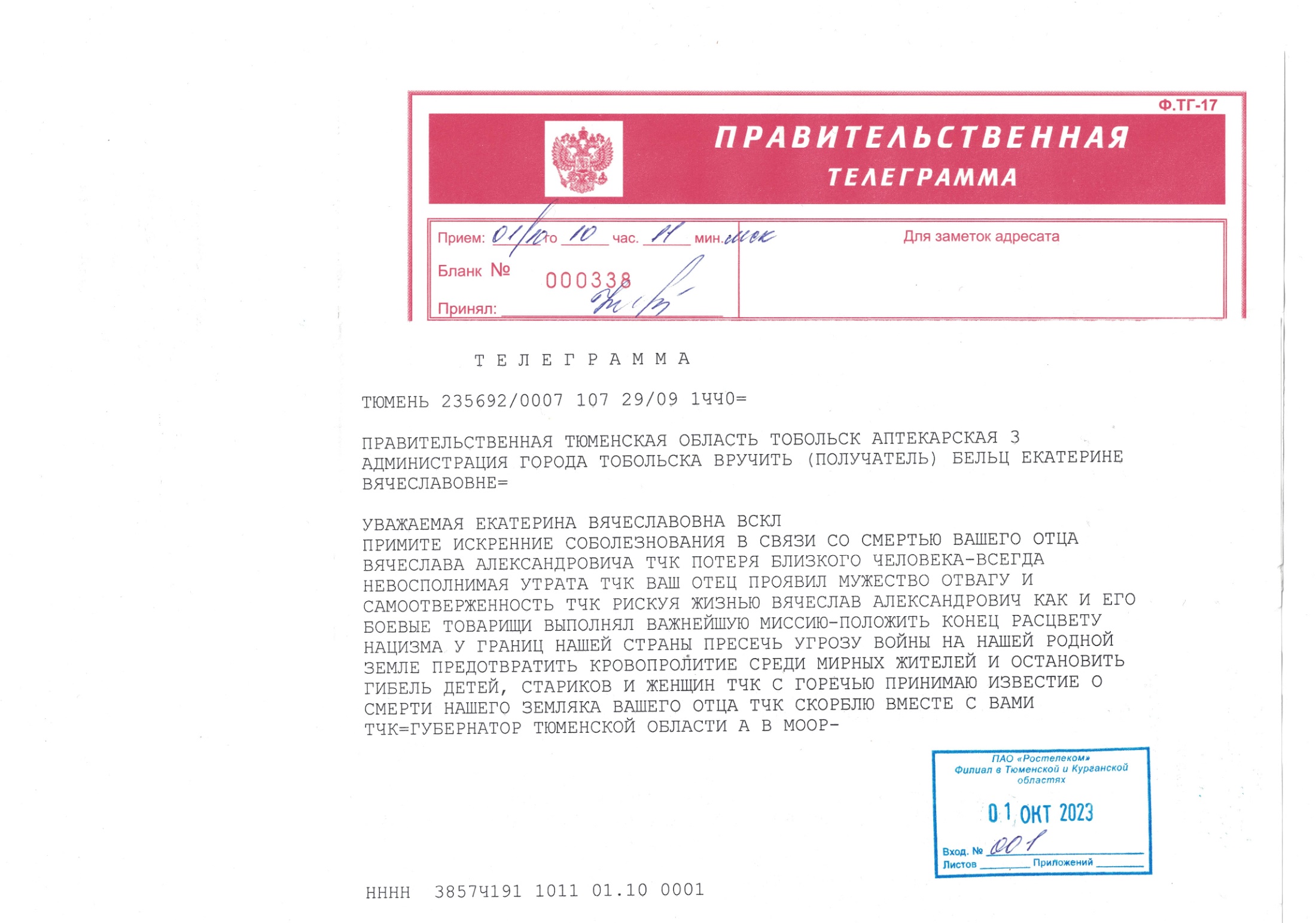 В России много городовВ России много разных улиц,На них должны быть ИМЕНАТех, кто из боя не вернулись...Тех, кто не думал о себеТех,кто пожертвовал здоровьем,Им жить хотелось как и всемНо, в вечность дали клятву кровьюИ перед ними мы в долгуЧто, спим, живём спокойно с вами,Тех, кто под пытками в плену...От боли так скрипел зубами...Растёт, растёт ,, Бессмертный Полк,,Кто рядом с прадедом, кто с дедом...Мы знать должны их ИМЕНА!!!Тех, кто приблизил нам ПОБЕДУ!